Bryologie na Katedře botaniky
botanika.prf.jcu.cz/bryoweb/
Čím jsou mechy zajímavé?
skoro všechno o nich je novinka 
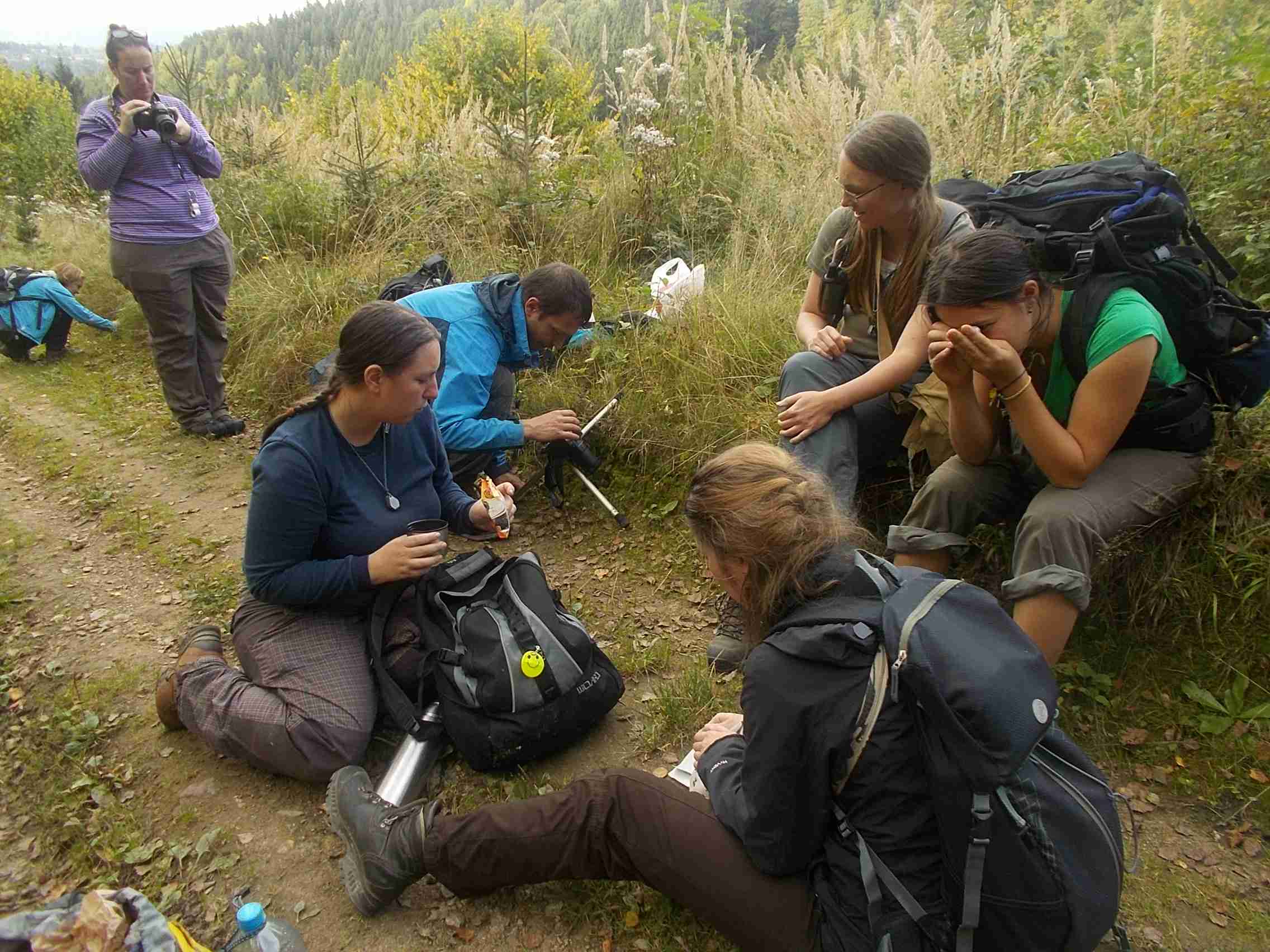 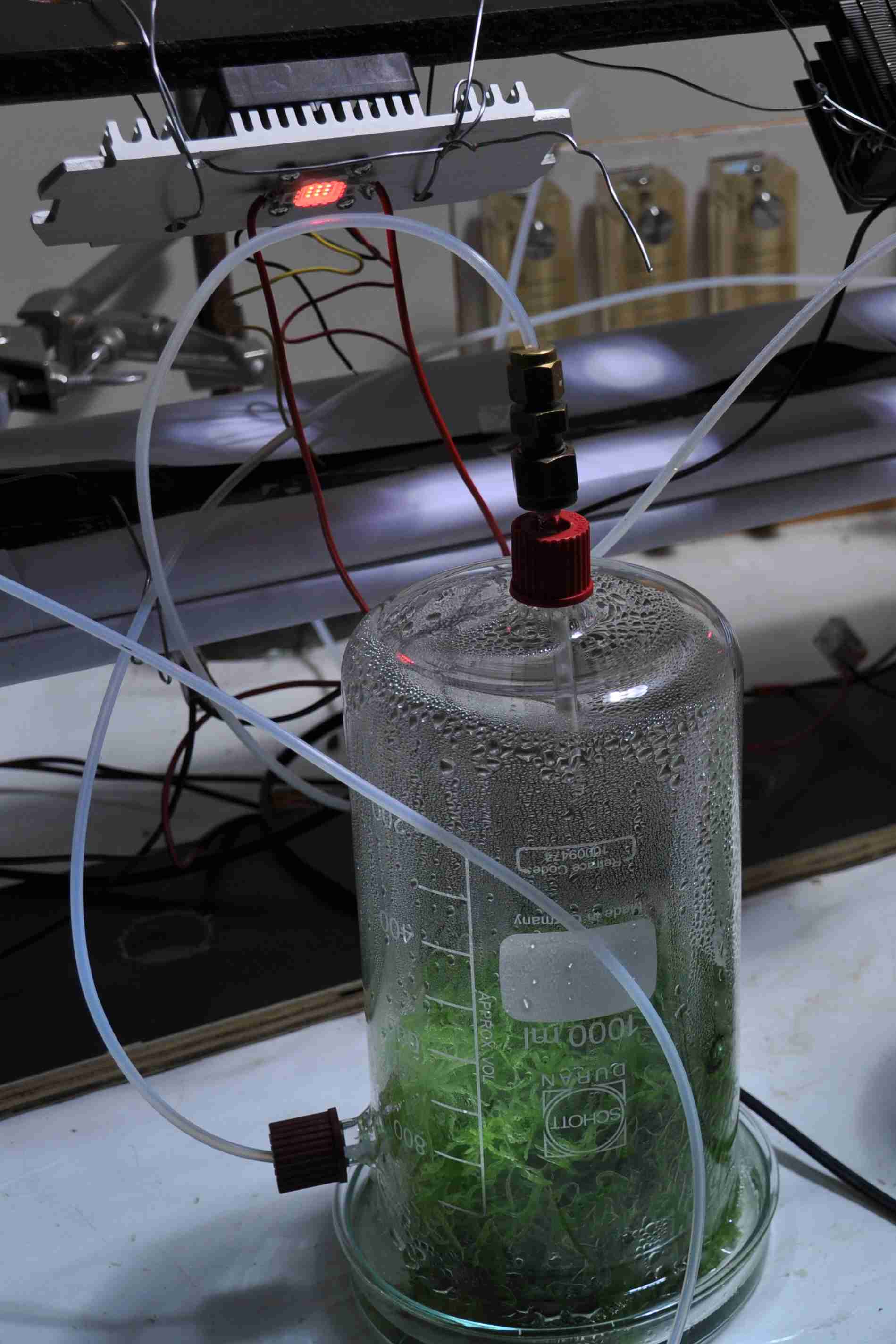 Čím jsou mechy zajímavé?
skoro všechno o nich je novinka 
jsou dost velké na to, aby se poznaly v terénu
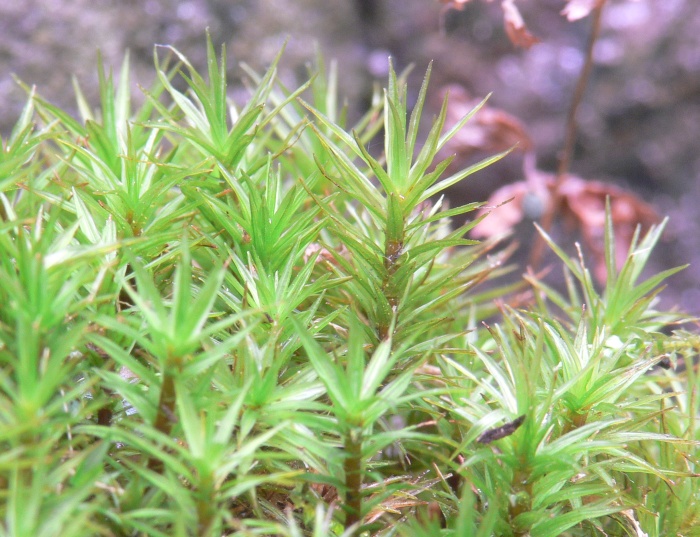 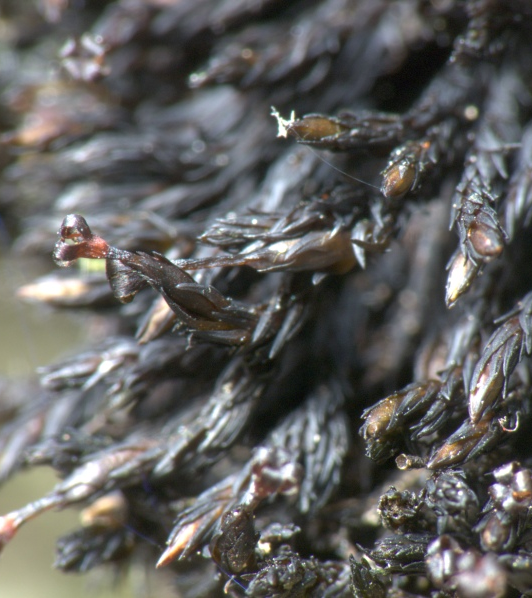 Čím jsou mechy zajímavé?
skoro všechno o nich je novinka 
jsou dost velké na to, aby se poznaly v terénu
naučíte se práci s mikroskopem i v laborce
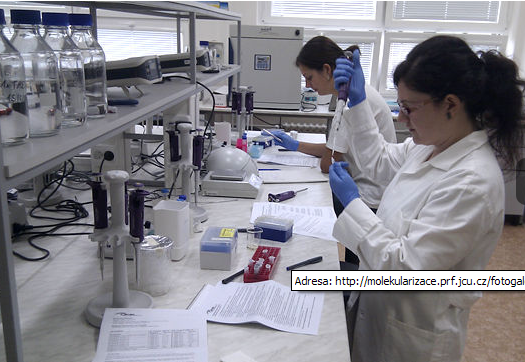 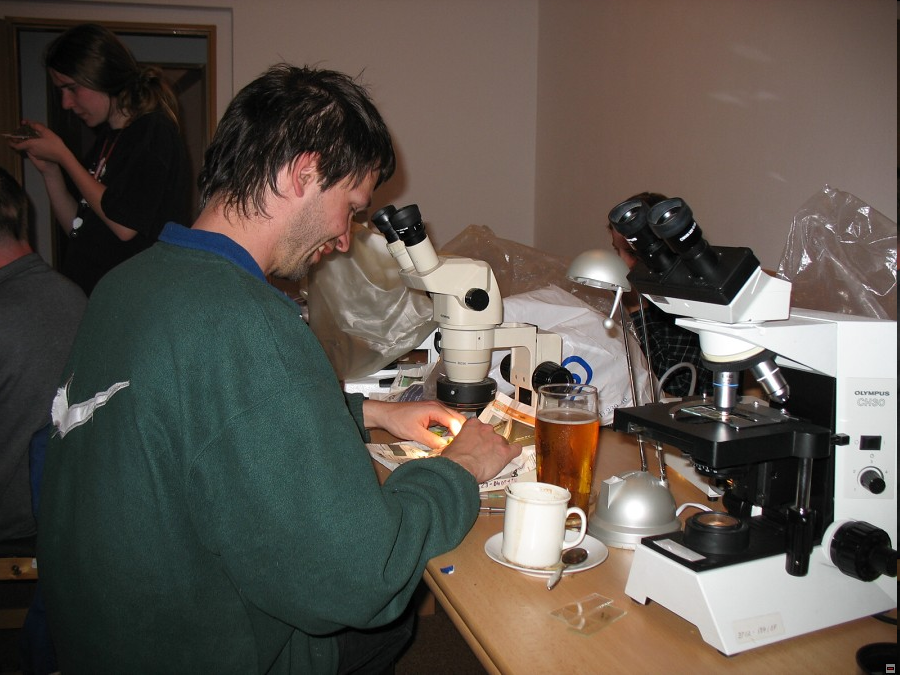 Čím jsou mechy zajímavé?
skoro všechno o nich je novinka 
jsou dost velké na to, aby se poznaly v terénu
naučíte se práci s mikroskopem i v laborce
jsou krásné a rostou na úžasných místech
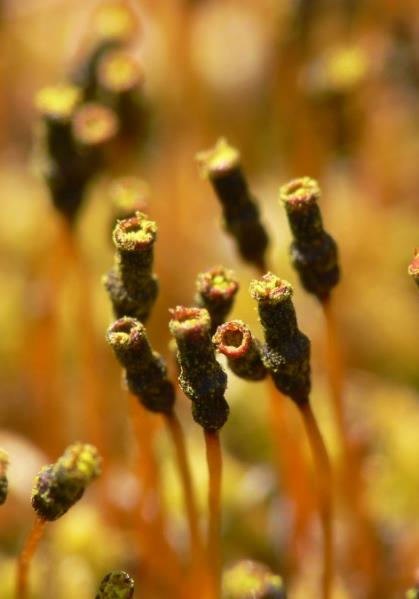 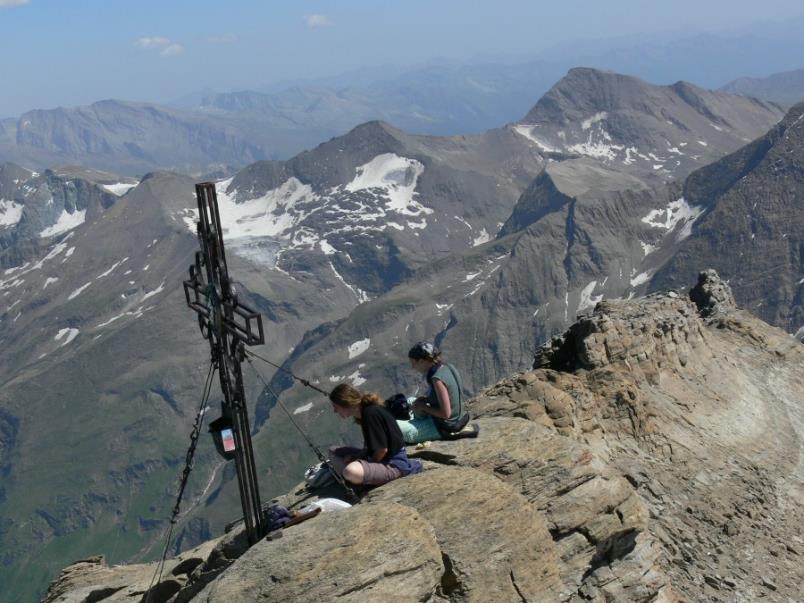 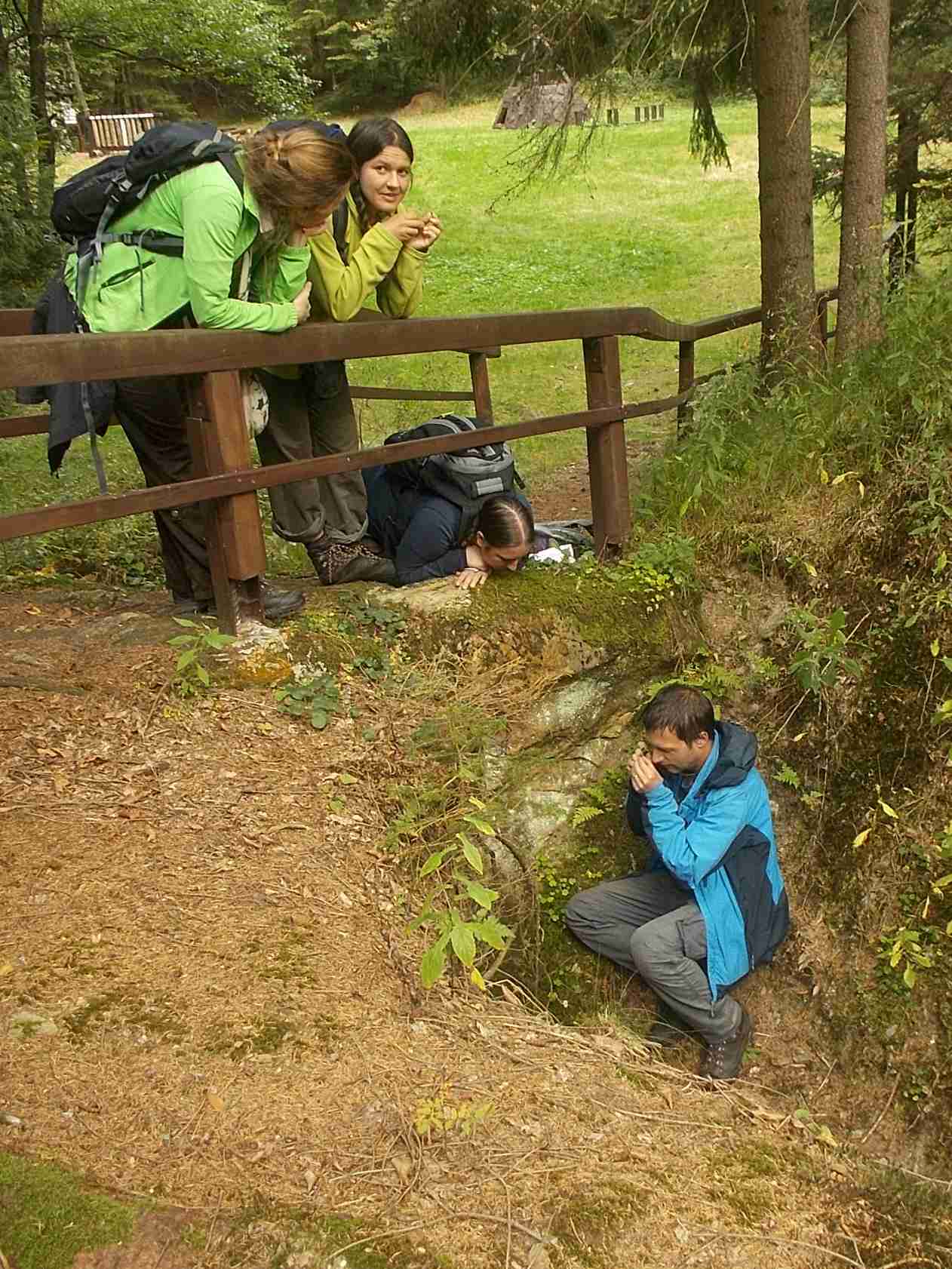 K čemu by vám bryologie mohla být?
botanik ve státní instituci nebo v neziskovce
znalost mechorostů je vždy přinejmenším přidaná hodnota 
věda: když se rozhodnete být nejlepší v oboru 
přivýdělek, volná noha: terénní inventarizace, monitoringy… (nestíháme    )
molekulární laborka: v podstatě jakákoliv 
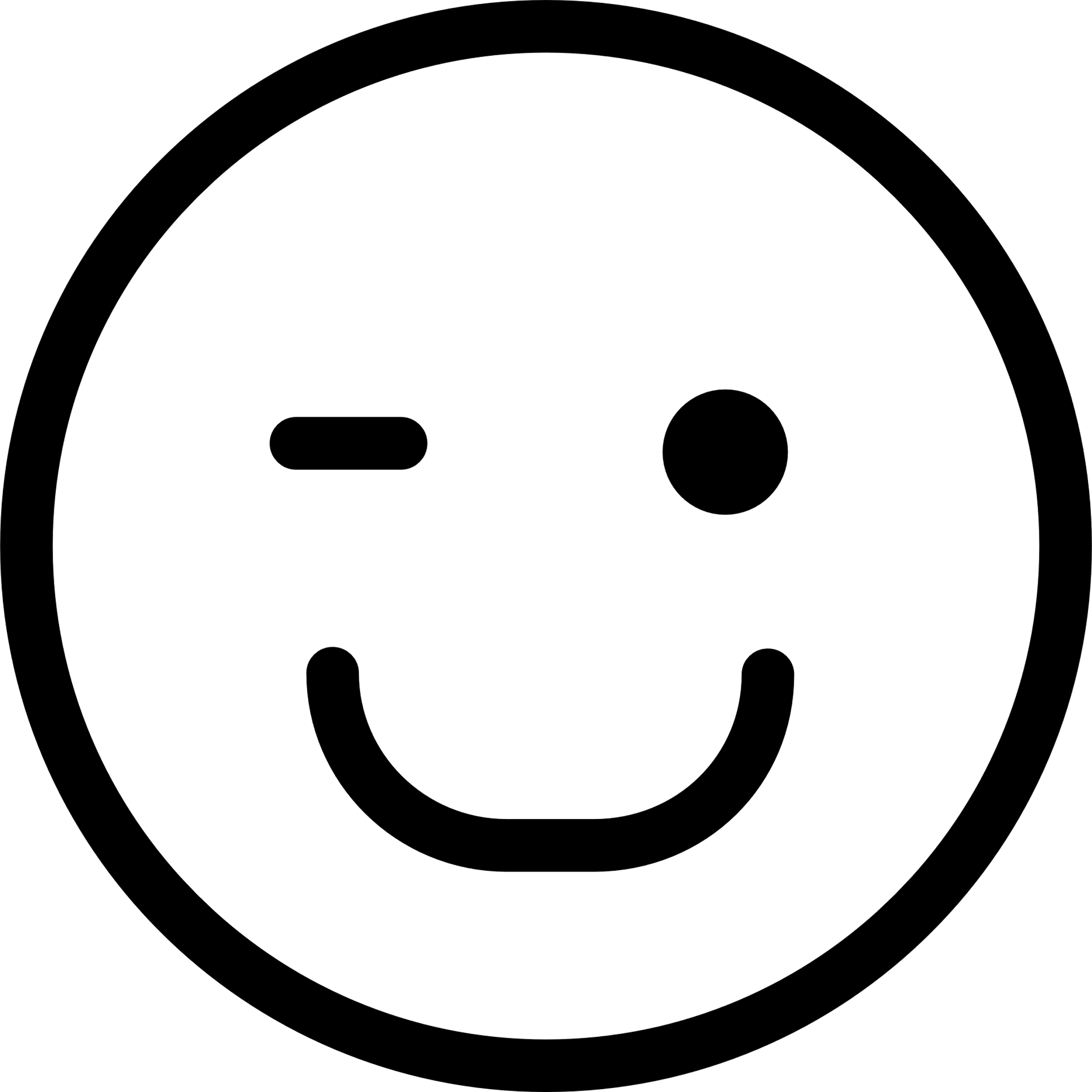 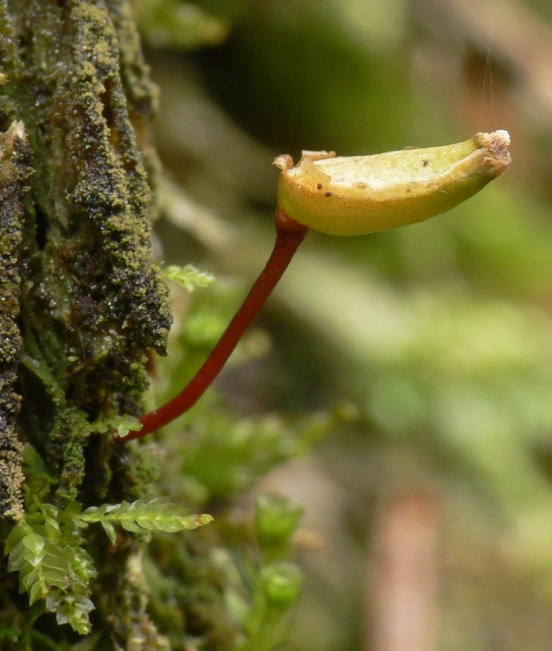 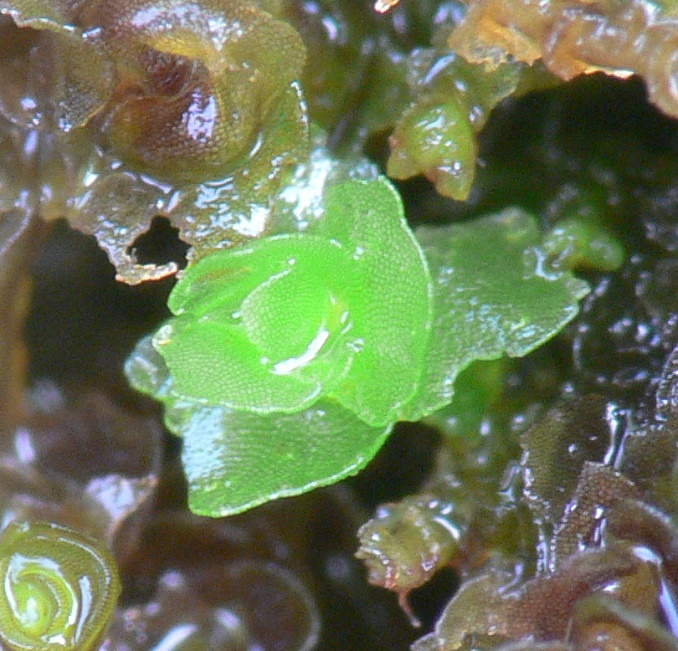 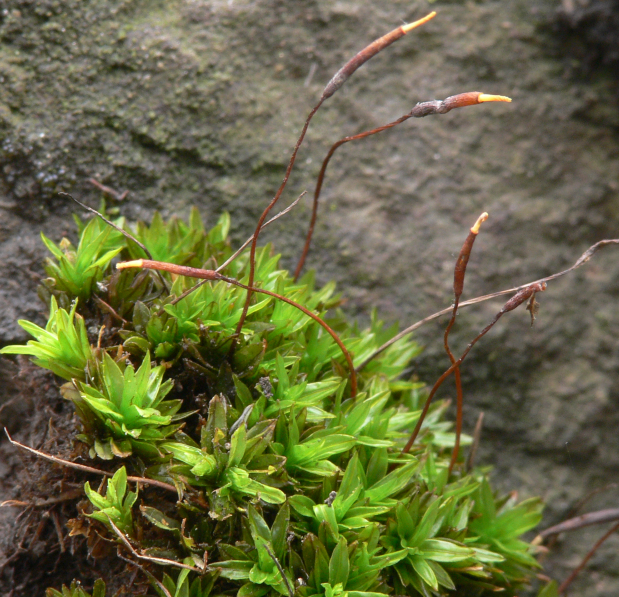 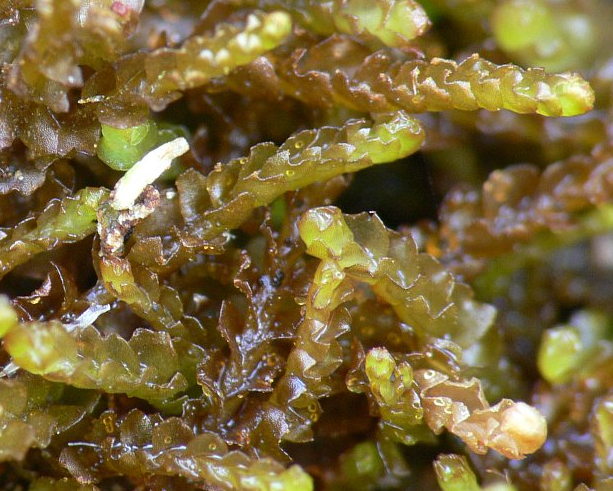 Témata nových prací
Floristika vybraného území
identifikace hot-spotů diverzity
změna bryoflóry v čase
rozdíl v zastoupení ohrožených druhů mezi biotopy/skupinami
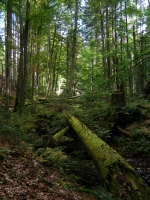 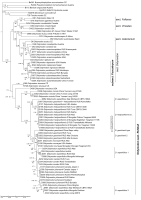 Skrytá diverzita (taxonomie a fylogeneze)
skrývá vybraný druh více cytotypů nebo nepříbuzných linií?
dají se molekulárně odhalené linie poznat?
mají svou ekologii, historii, měli bychom některou chránit?
Ekologie a molekulární ekologie
kde se vzaly sekundární lokality ohroženého slatiništního druhu Scorpidium scorpioides?
co limituje uchycení koprofilních druhů, na jakou vzdálenost se šíří jejich spory, jaká vzdálenost biotopů už představuje stanovištní fragmentaci?
šíří se vzácný epilitický druh Didymodon glaucus opravdu jen nepohlavně?
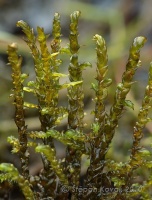 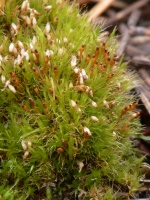 Tetraplodon angustatus
Scorpidium scorpioides
příležitosti k setkání a kontakty
prohlídka vily příští týden (3.12.)
terénní kurs bryologie
blokovka (čt-ne); jarní bude nejspíš v dubnu – sledujte bryoweb a botanickou nástěnku
bryoweb: botanika.prf.jcu.cz/bryoweb/
Jan Kučera (kucera@prf.jcu.cz), Jiří Košnar (molek. lab. jirikosnar@seznam.cz), Bety Manukjanová (a.manukjanova@gmail.com)
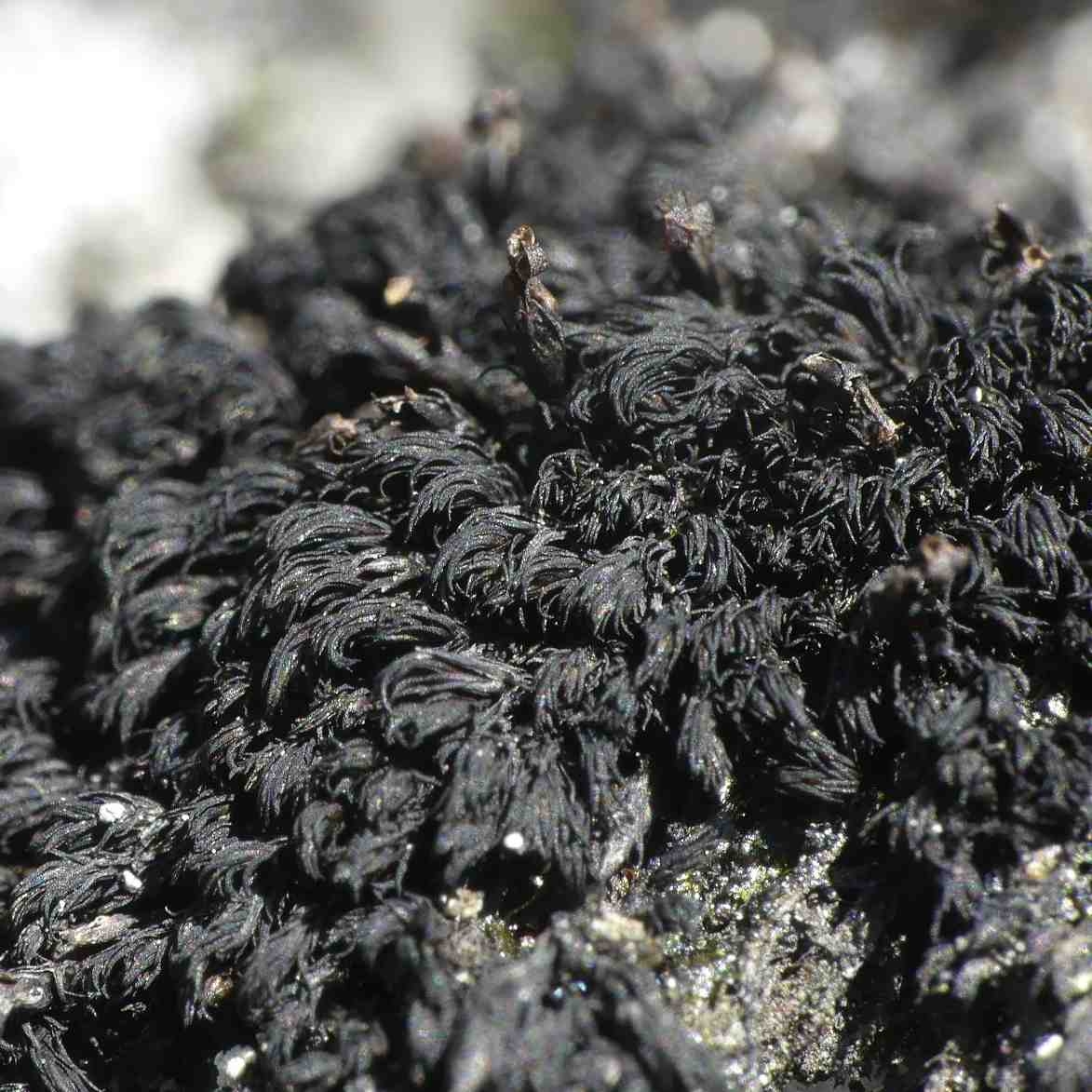 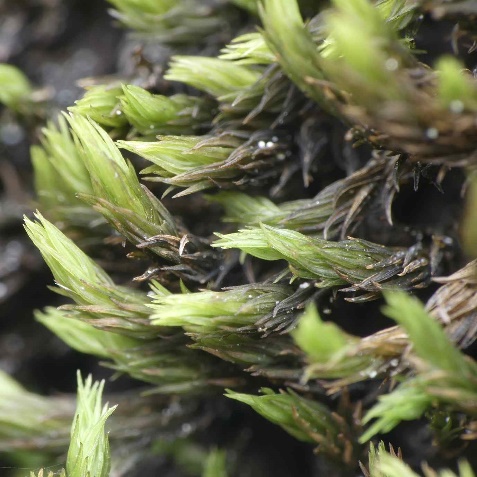 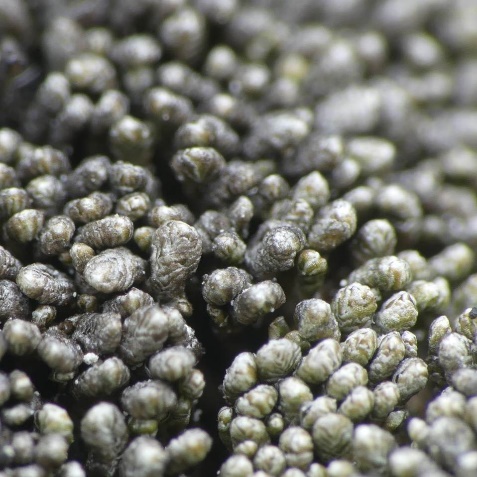 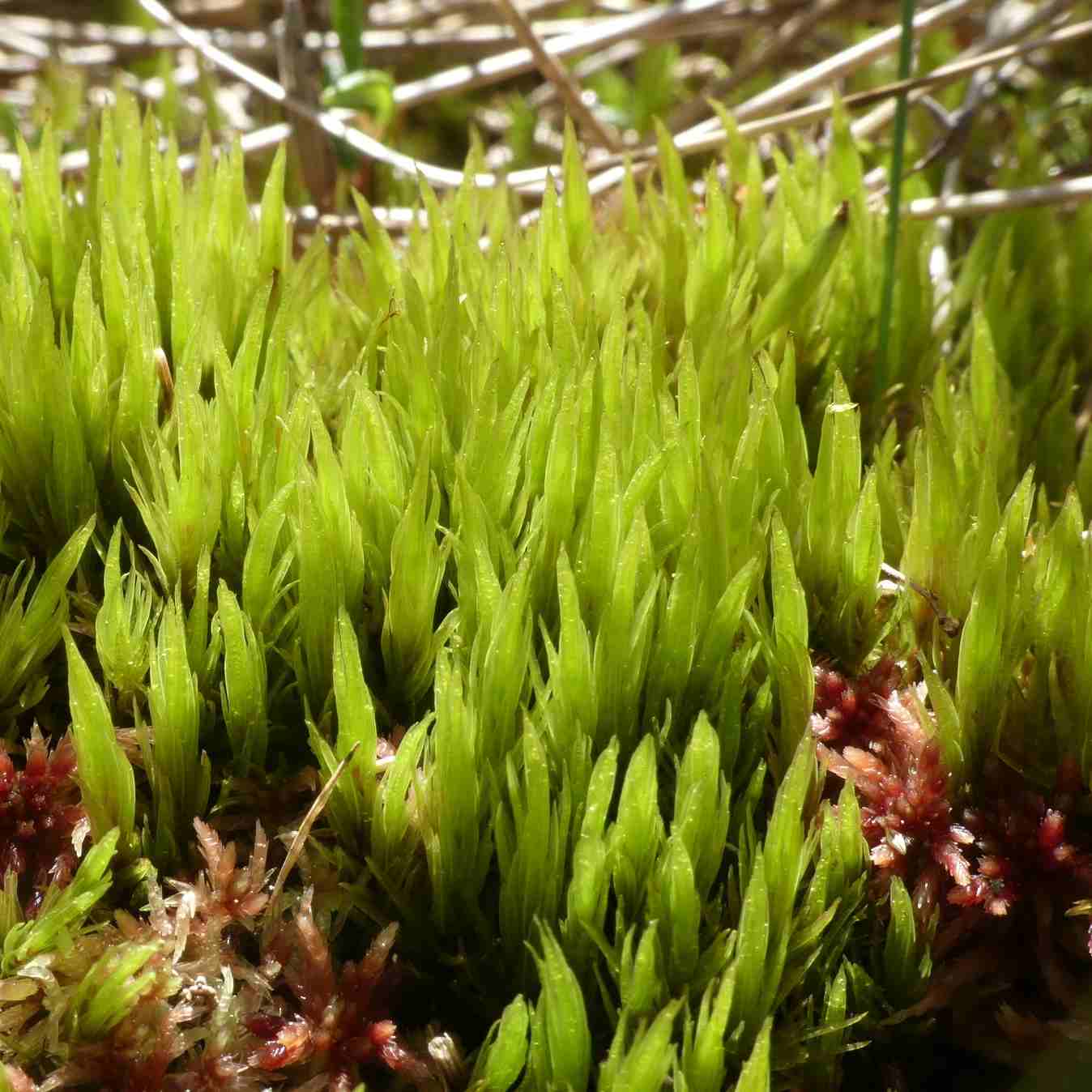 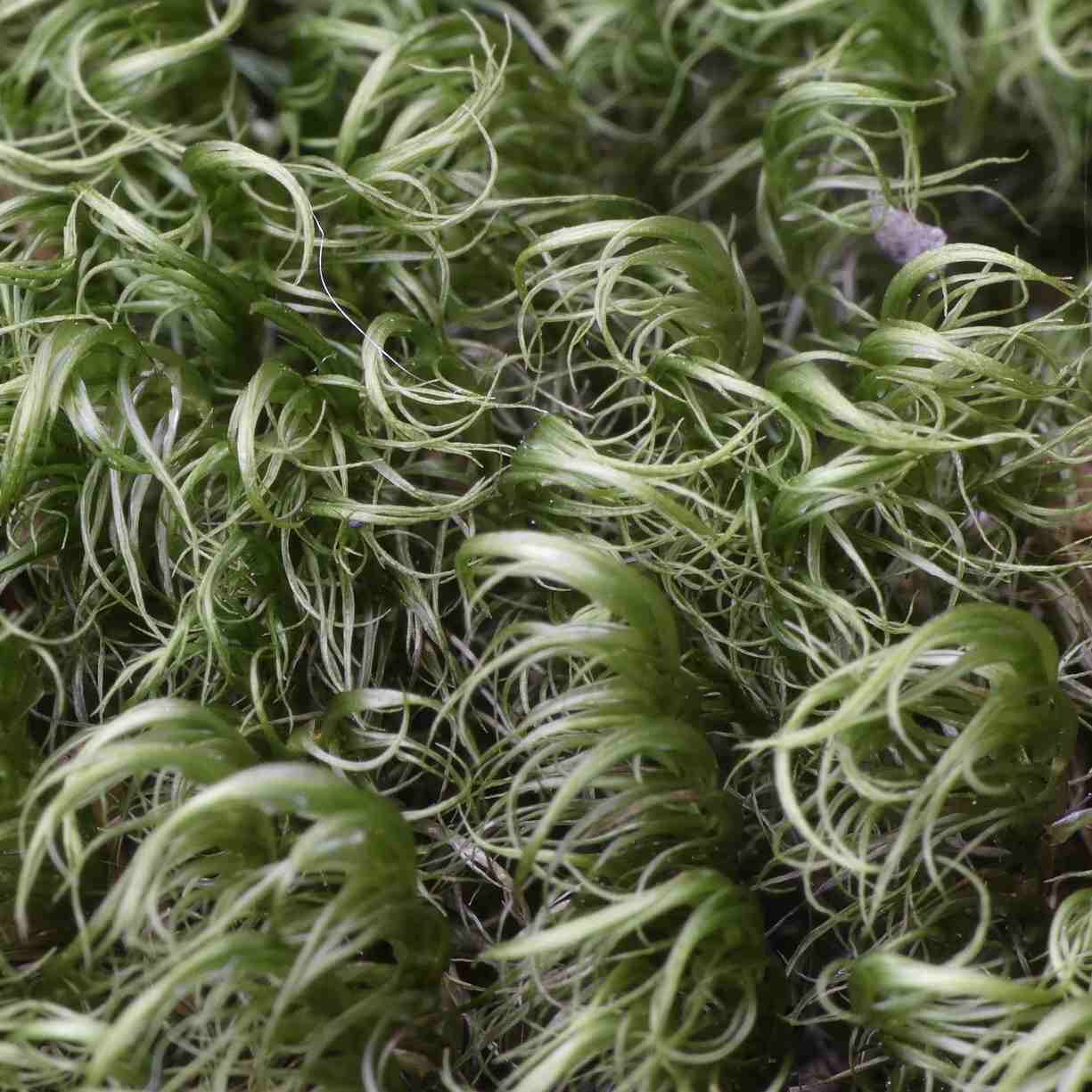